甜言蜜语更走心
复古民国范儿
婚礼合影展示/恋爱纪念/告白PPT模版
原创：xiazaii
百
年
合
好
输入文本
努力爱春华，
莫忘欢乐时，
生当复来归，
死当长相思。
努力爱春华，
莫忘欢乐时，
生当复来归，
死当长相思。
输入文本
壹
贰
叁
相守
相知
相爱
输入文本
输入文本
输入文本
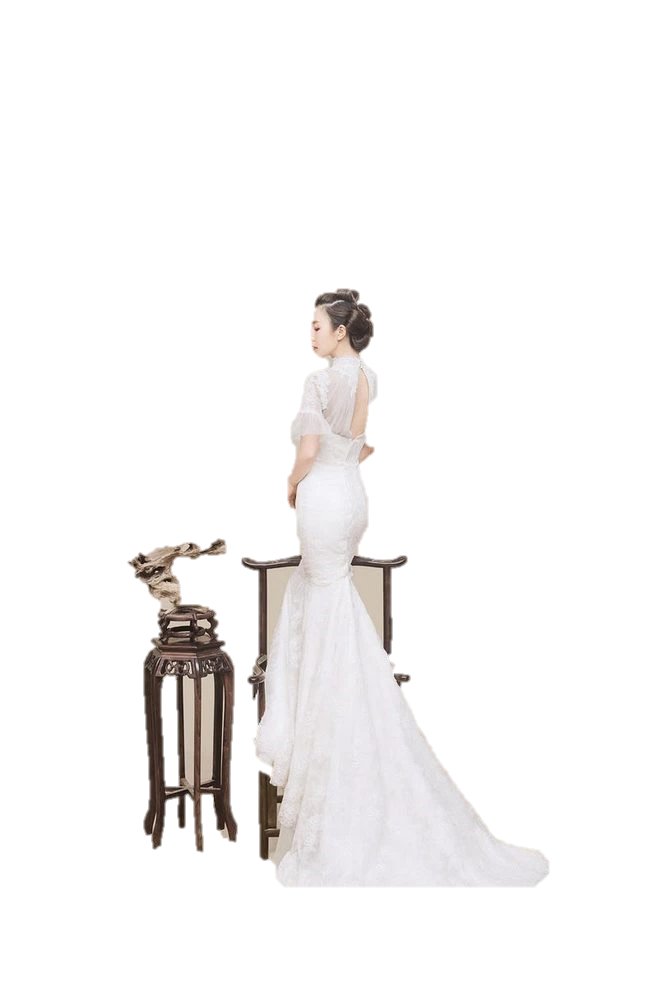 相·知
宜
告白
结婚
纪念
丁酉鸡年·正月初三
2017年1月30日
星期一
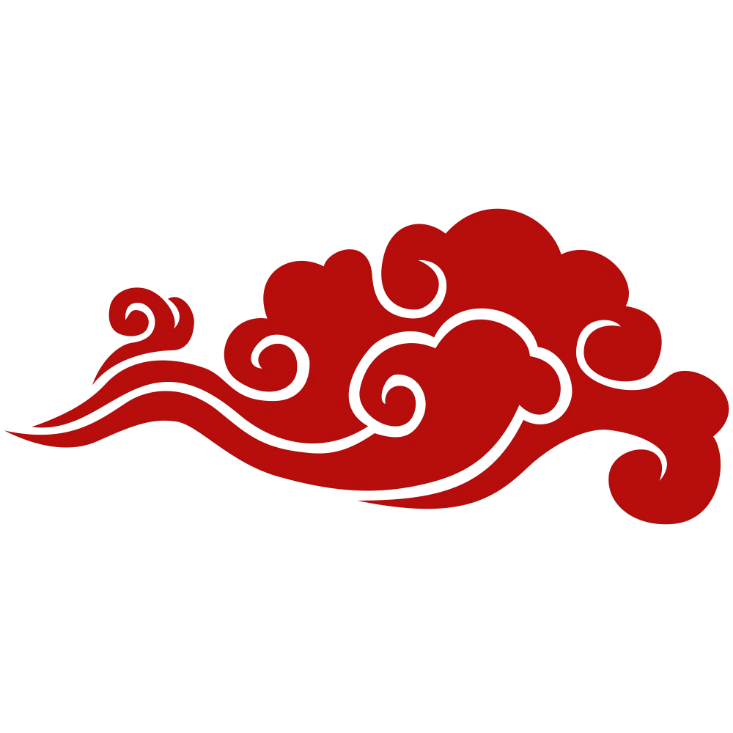 东风夜放花千树，更吹落，星如雨 宝马雕车香满路，风萧声动，玉壶光转，一夜鱼龙舞 娥儿雪柳黄金缕，笑语盈盈暗香去 众里寻他千百度，蓦然回首，那人却在，灯火阑珊处
输入文本
输入文本
这里输入你的文本.
这里输入你的文本.
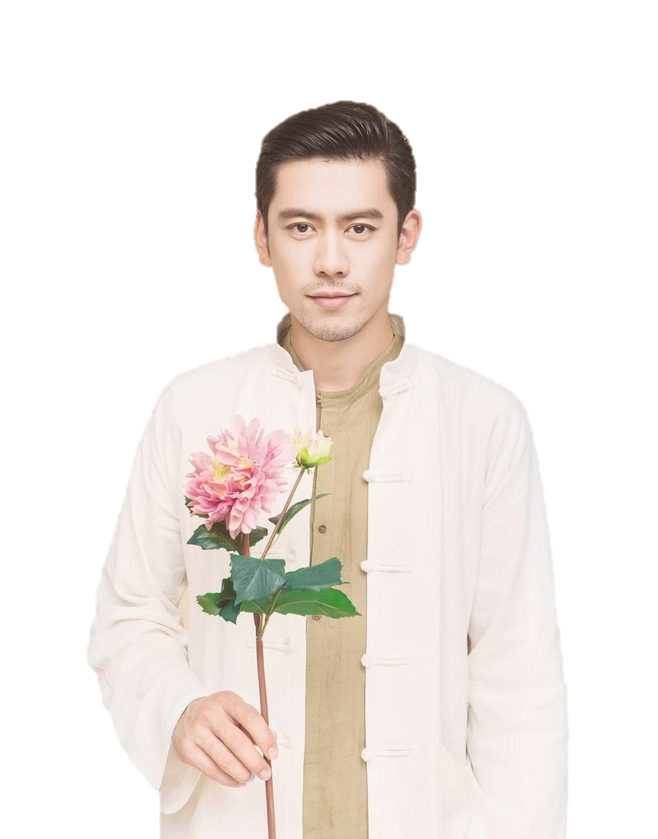 相·爱
这里输入你的文本.
这里输入你的文本.
这里输入你的文本.
这里输入你的文本.
这里输入你的文本.
这里输入你的文本.
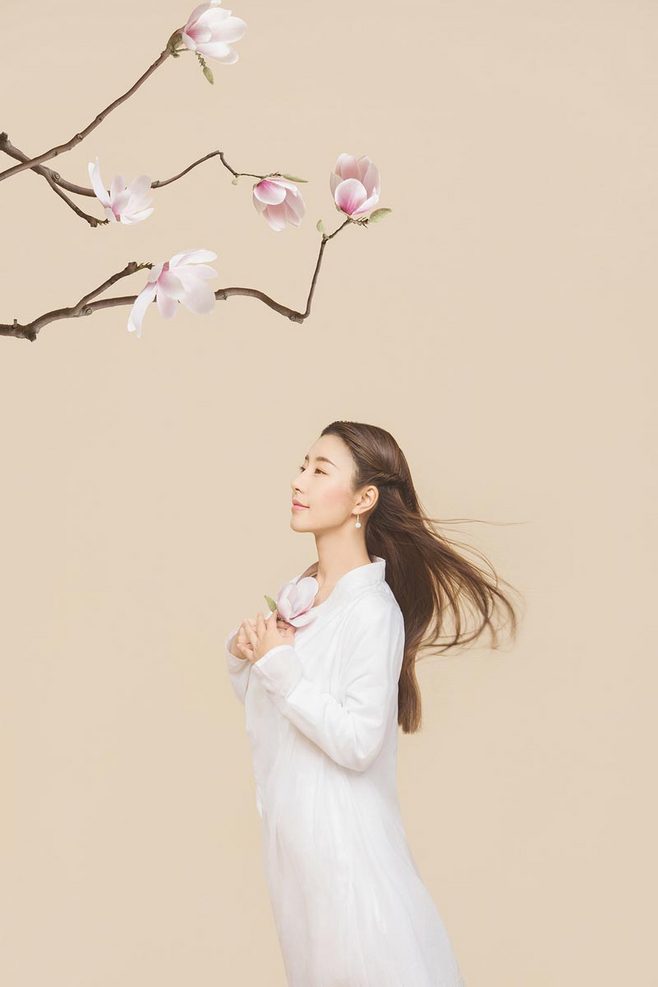 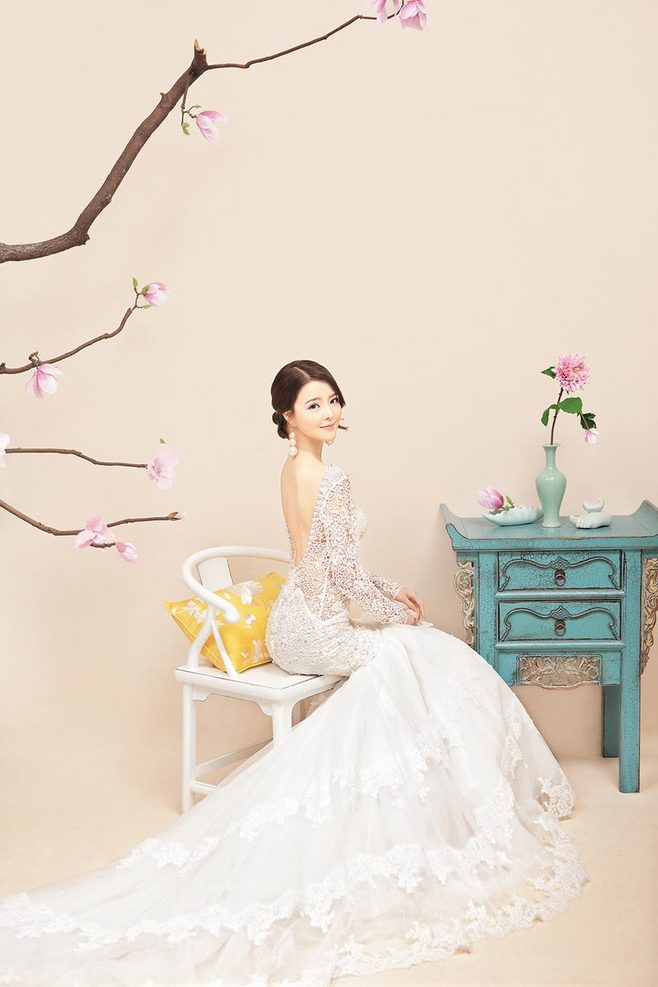 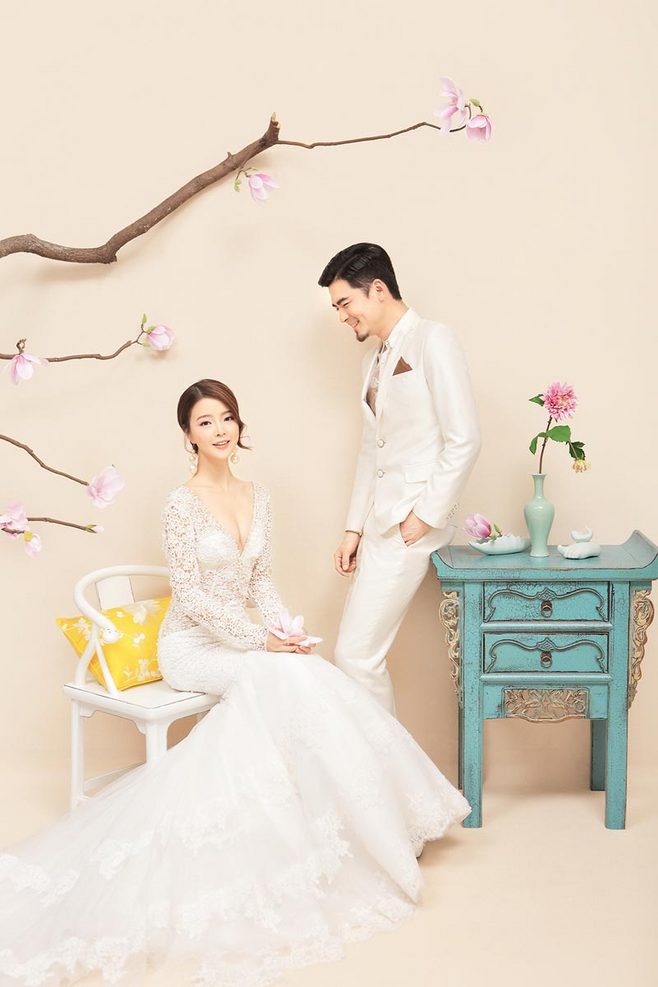 01/
输入文本
02/
03/
输入文本
输入文本
这里输入你的文本.
这里输入你的文本.
这里输入你的文本.
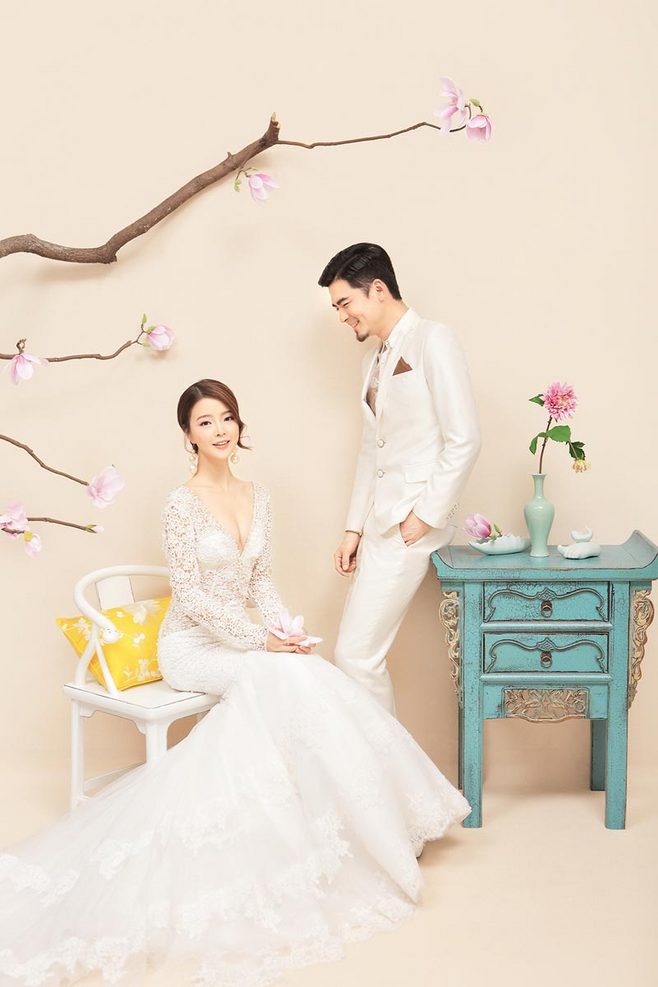 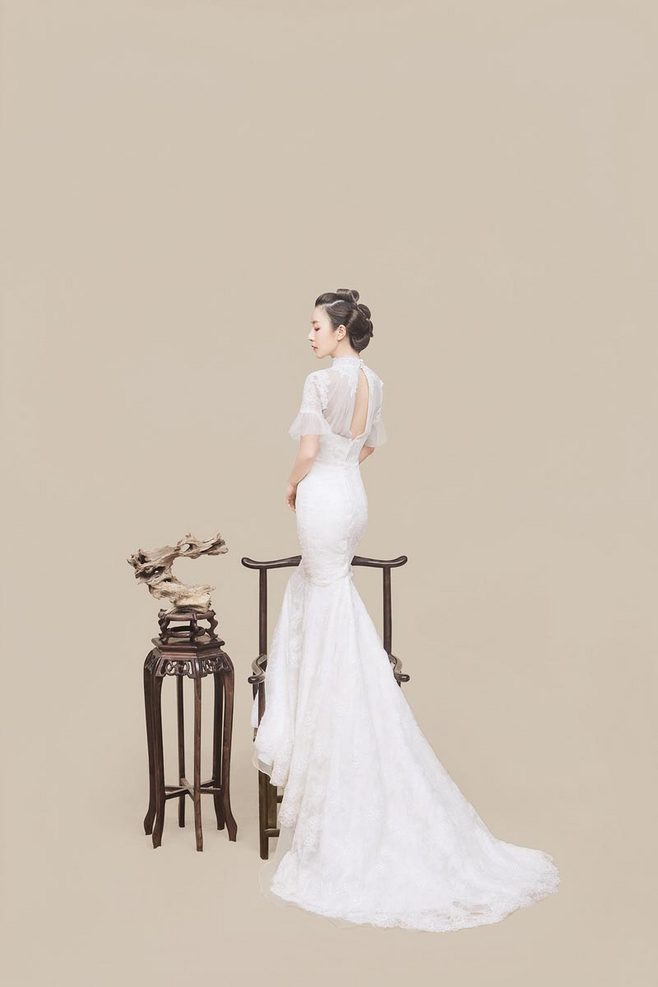 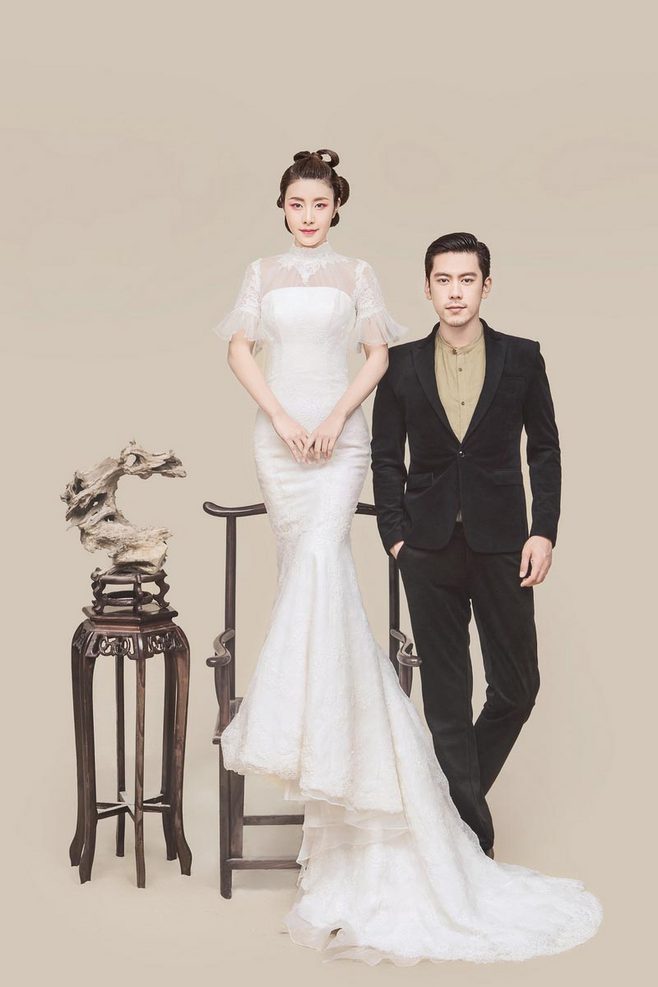 输入文本
输入文本
输入文本
这里输入你的文本.
这里输入你的文本.
这里输入你的文本.
这里输入你的文本.这里输入你的文本. 这里输入你的文本. 这里输入你的文本. 这里输入你的文本. 这里输入你的文本. 这里输入你的文本.
输入文本
输入文本
输入文本
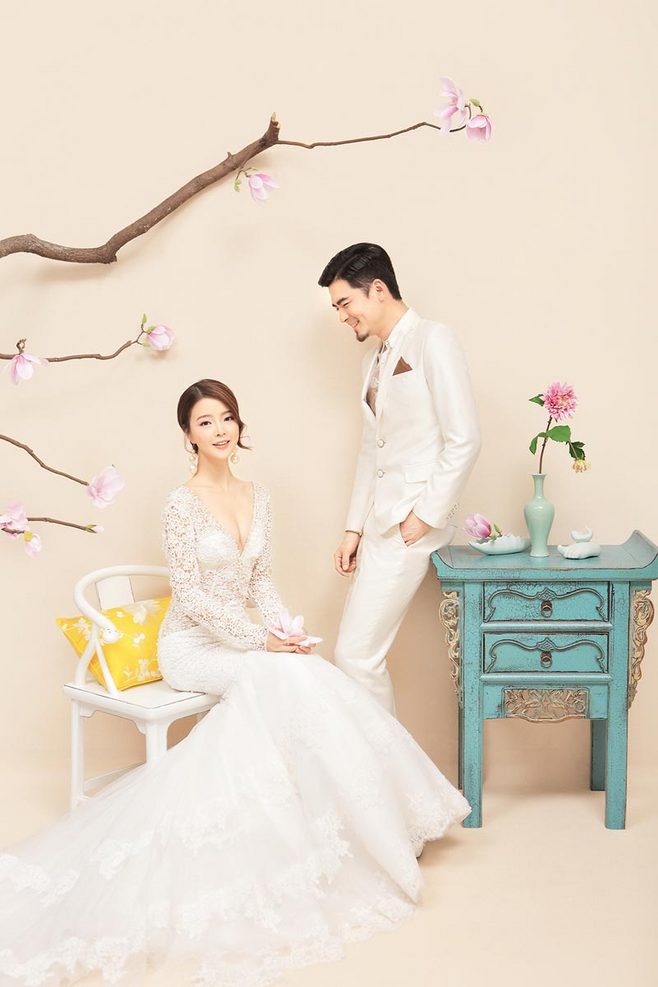 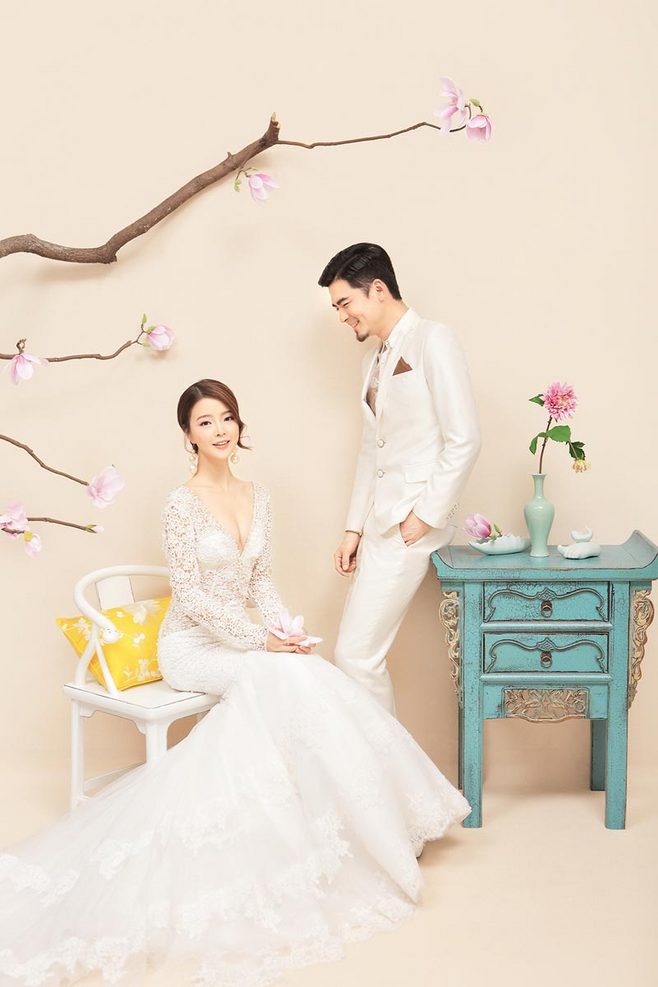 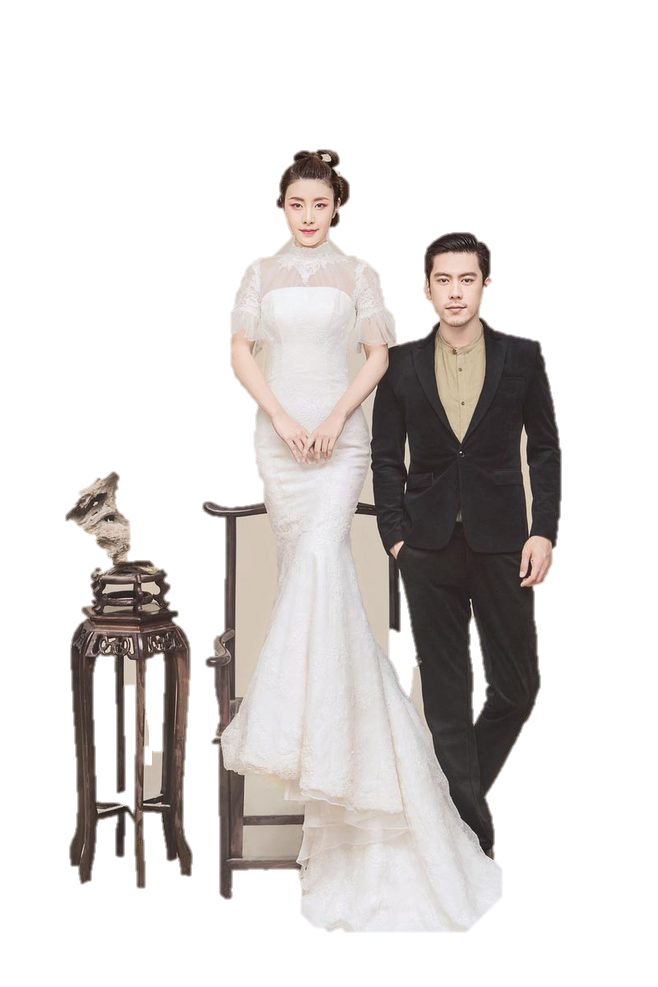 相·守
这里输入你的文本.这里输入你的文本. 这里输入你的文本. 这里输入你的文本. 这里输入你的文本. 这里输入你的文本. 这里输入你的文本.
输入标题
输入标题
这里输入你的文本.
输入标题
这里输入你的文本.
输入标题
这里输入你的文本.
这里输入你的文本.
这里输入你的文本.
这里输入你的文本.
这里输入你的文本.这里输入你的文本. 这里输入你的文本. 这里输入你的文本. 这里输入你的文本
这里输入你的文本.
这里输入你的文本.这里输入你的文本. 这里输入你的文本. 这里输入你的文本. 这里输入你的文本
这里输入你的文本.这里输入你的文本. 这里输入你的文本. 这里输入你的文本. 这里输入你的文本
这里输入你的文本
这里输入你的文本
这里输入你的文本
这里输入你的文本
谢谢观看